Yuneco Halle - Vilvoorde
Elke Carlier  Zorgcoördinator Yuneco Care en crisis
Delphine Kerckhove Coördinator Yuneco Connect
[Speaker Notes: Delphine]
Algemene situering
Yuneco is het netwerk en samenwerkingsverband tussen verschillende partners betrokken bij de geestelijke gezondheid van alle kinderen en jongeren wonend in de provincie Vlaams-Brabant
Richt zich vnl. op kinderen en jongeren (0 tot 18 jaar, met aandacht voor transitiegroep 16-23 jaar) met een psychische of psychiatrische stoornis en hun context
[Speaker Notes: Delphine]
Zorgprogramma's Yuneco
Yuneco Crisis
Yuneco Care 
Care 
Combi
Vluchtelingen
For-Care 
Casemanagement
Yuneco Crosslink
Yuneco Connect
Yuneco Caro
Yuneco Combi-Condor
Yuneco DGT
[Speaker Notes: Delphine]
Yuneco Crisis
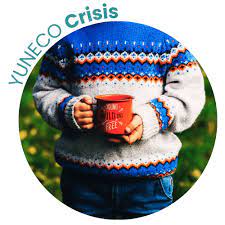 [Speaker Notes: ELKE]
Zorgprogramma Yuneco Crisis
Kortdurende crisishulp aan kinderen, jongeren en hun context bij acute psychische en kinder/jeugdpsychiatrische crisissen
Draaglast de draagkracht van het systeem overstijgt 
Er is een duidelijk persoonlijk component van ernstig psychisch of psychiatrisch lijden  bij de jongere aanwezig 
Vrijwillige hulpverlening
Voor kinderen en jongeren van 0- 18 jaar
Ouders zijn op de hoogte van aanmelding en opstart 
geen exclusiecriteria 
Verschillend van een urgentie = levensbedreigend en vraagt om een dringend antwoord.
Zorgprogramma Yuneco Crisis
We spelen in op de hulpvraag van de jongere, hun context en de aanmelder
Ambulant op het CGG
Outreachend en mobiel (max. 4 weken)
Ziekenhuisopname (max. 14 dagen)

Aanmelden via CMP: 078/05.00.38
Yuneco Care
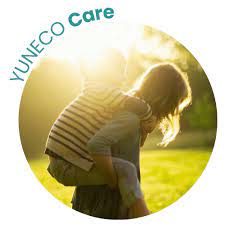 [Speaker Notes: ELKE]
Zorgprogramma’s Yuneco Care
Zorgprogramma Yuneco Care
Langdurig aanklampend aanbod voor
Moeilijk bereikbare jongeren met complexe psychische meervoudige problematiek
De meest kwetsbare kinderen en jongeren
Hebben een precaire gezinscontext
Vastgelopen traject
Uitval op meerdere levensdomeinen

De overtuiging dat de hulp zoals ze momenteel georganiseerd is, te kort schiet
Zorgprogramma Yuneco Care
Consult
Re-integratie na (semi) residentieel verblijf 
Therapeutische ondersteuning in toeleiding tot gepaste hulpverlening – geen therapie aan huis 
Specifieke deelmodules: 
Jongeren met een justitiële maatregel
Vluchtelingen
Kinderen en jongeren met dubbeldiagnose: een verstandelijke beperking 

Aanmelden via de website
Via www.yuneco.be : https://yuneco.be/aanmelden-yuneco-care

Binnen 14 dagen wordt er contact opgenomen ter uitklaring hulpvraag
Zorgprogramma Yuneco Combi
Hulpverlening aan kinderen en jongeren met een dubbel diagnose (GGZ factor in combinatie met een verstandelijke beperking):
Toe leiden naar bestaande hulpverlening
Kortdurende therapeutische interventies bieden in geval van ontbrekend aanbod
Bestaande hulpverlening helpen met integratie van deze kinderen en jongeren
Consultfunctie naar organisaties
Coördinatie van afstemming netwerk
[Speaker Notes: Eerder gestelde bouwstenen blijven gelden voor de komende modules van Care. Zij vullen deze enkel aan vanuit hun specifieke doelgroep. Combi is een onderdeel van de care werking en richt zich specifiek naar kinderen en jongeren met een dubbel diagnose (GGZ factor in combinatie met een verstandelijke beperking). Naast de algemene bouwstenen brengen zij een aanbod uit voor minderjarigen de niet terecht kunnen in de reeds bestaande hulpverlening. Alsook de integratie van deze minderjarigen in de bestaande hulpverlening. Om deze integratie zo vlot mogelijk te laten verlopen, bieden zij een consultfunctie naar organisaties toe.]
Zorgprogramma Yuneco For - Care
Justitiële jongeren met forensische problematiek (VOS en MOF)
Enkel aanmelden door Fordulas
Zorgprogramma Yuneco Vluchtelingen
Doelgroep: recente migratieachtergrond
Aanbod: consult of care traject
Doel:  Toeleiden naar en drempels naar hulpverlening proberen weg te werken 
Netwerk in kaart brengen en indien nodig uitbreiden België/thuisland
Zorgprogramma Yuneco casemanagement
Nood aan een coördinerende rol om te komen tot een gezamenlijk plan om te komen tot een gedeeld zorgplan voor de jongere en diens context
Complexe en vastgelopen zorgtrajecten waarbij er nood is aan een neutrale externe partner
Zo kort als mogelijk en zo lang als nodig
Aanmelden: www.yuneco.be/aanmelden-casemanagement
Opzet casemanagement
CASEMANAGER
JONGERE
ZORGPLAN
Participatie
Communicatie
engagement
PSYCHIATER
MAMA
PLEEGZORG
Broer
PLEEGOUDERS
OPNAME psychiatrie
CLB
TIME-OUT VAPH
ZORGCÖÖ school
PAPA
Consulente
JEUGDRECHTBANK
CONTEXTBEGELEIDER
HUISARTS
PSYCHOLOGE CGG
Yuneco Crosslink
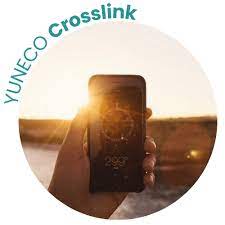 Crosslink
Doelstelling

Bestaand GGZ-expertise delen met partners in de eerste lijn en andere sectoren via intersectorale kennisdeling

Casussen met een GGZ problematiek
Waarbij spraken is van ofwel vastgelopen langere trajecten ofwel eerste crisissituaties
En waarbij er nood is aan sector overschrijdend aanbod

Interesse voor deelname: mail naar jade.neeskens@yuneco.be regio Halle Vilvoorde
YUNECO Connect
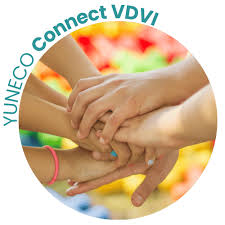 [Speaker Notes: Delphine]
YUNECO CONNECT - UHRS
Doelgroep
Jongeren 0 – 18 jaar (met aandacht voor transitieleeftijd tot 23j),
Waarbij een aantal zaken moeilijk lopen, men niet goed weet wat er aan de hand is, maar men zich zorgen maakt over de verdere ontwikkeling 
Ook jongeren die zelf geen hulpvraag hebben, maar waarbij de omgeving bezorgd is, kunnen bij ons terecht.

Werking
Vroegdetectie = maximum 5 sessies 
Vroeginterventie traject (tot maximum 12 sessies)
Gerichte doorverwijzing naar vervolghulp
Ondersteuning aan de reeds betrokken hulpverleners

Aanmelden via de website
Via www.yuneco.be : https://www.yuneco.be/aanmeldingsformulier-yuneco-connect-uhr-halle-vilvoorde
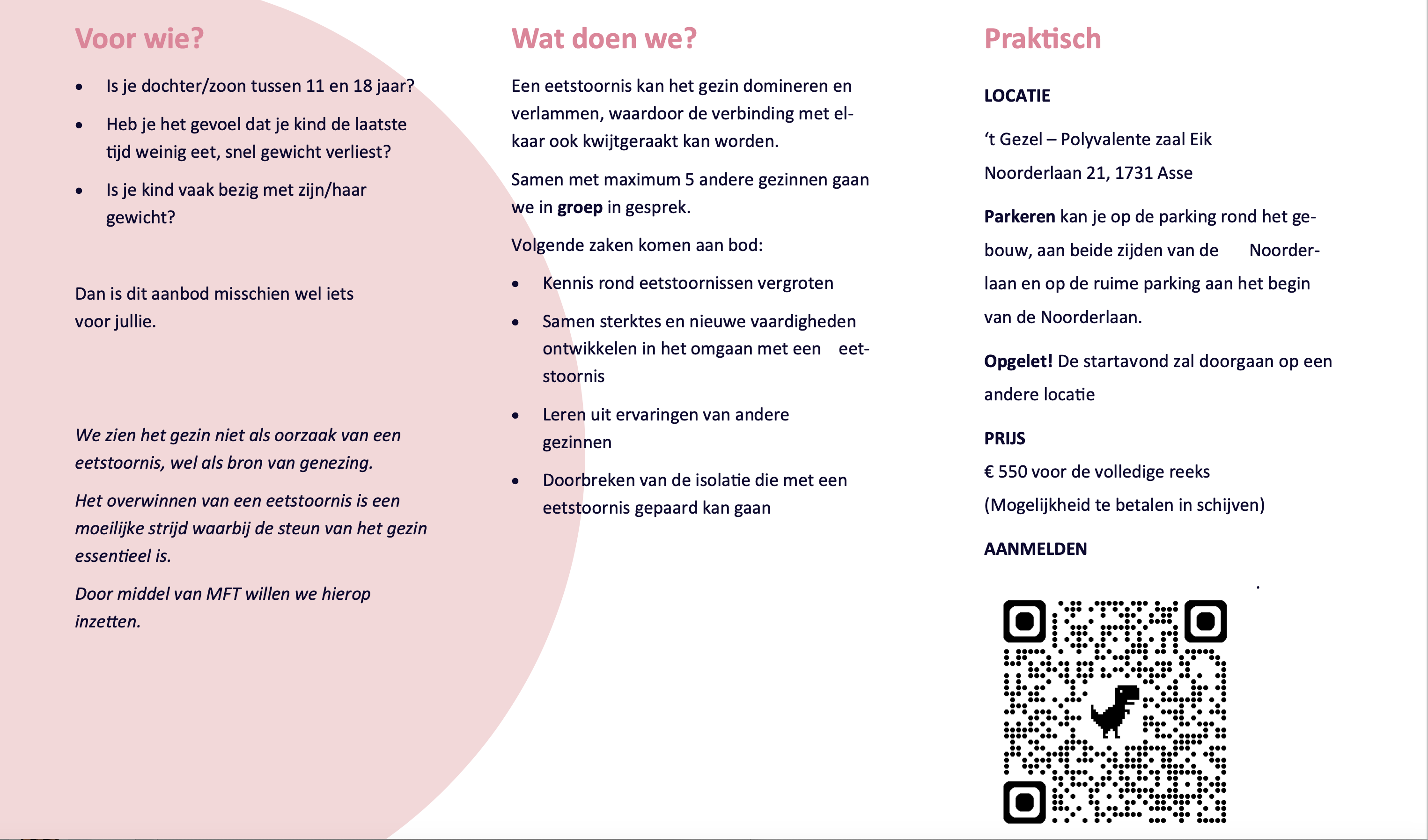 YUNECO CONNECT – ALCOHOL, DRUGS & GAMEN
Doelgroep
Voor schoolgaande jongeren,
Waarvan de jongeren en/of de omgeving zich zorgen maken over middelengebruik (alcohol/drugs) en/of gamen,
En over de invloed ervan op het functioneren

Werking
Telefonische consultfunctie aan hulpverleners
Individuele begeleiding (5 sessies)
Rebootkamp – kamp voor gamende jongeren
Level up - oudercursus voor ouders van gamende jongeren

Aanmelden via de website
Via www.yuneco.be : https://www.yuneco.be/aanmeldingsformulier-vi-ad-hv
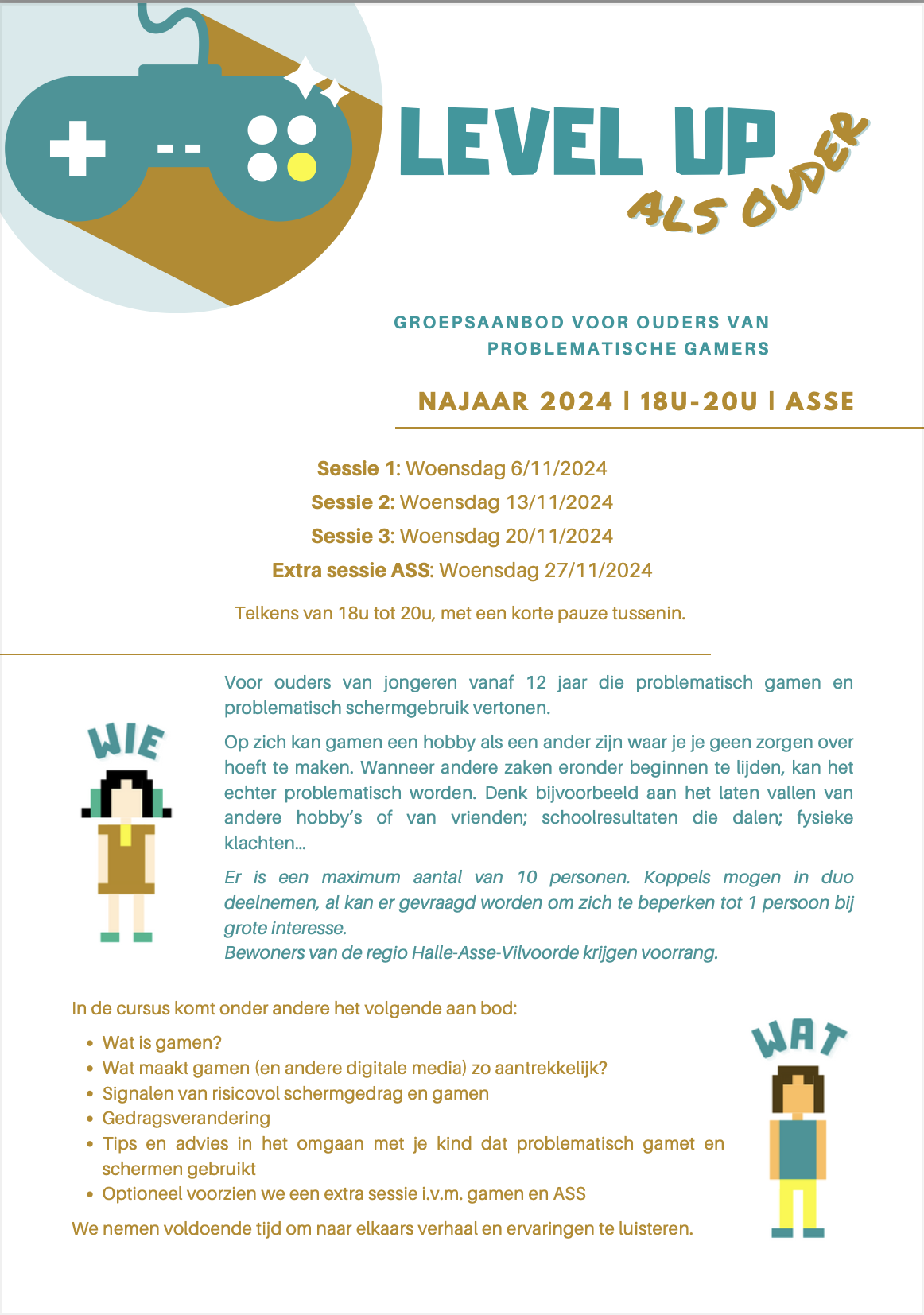 YUNECO Caro
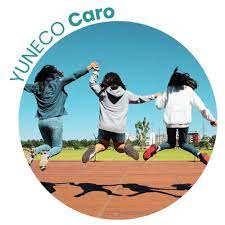 [Speaker Notes: Delphine]
Yuneco Caro
Doelgroep
Residentiële voorzieningen binnen de jeugdhulp die meer kennis rond GGZ willen binnenbrengen in hun teams én bij de jongeren

Werking
Het gedrag van de jongeren proberen te begrijpen en kaderen naar de begeleiders
Samen met het team bekijken welke interacties er teweeggebracht worden en hoe dit anders te begrijpen valt 
Diagnostiek van de jongere
Behandeling: ondersteuning van de jongere

Aanmelden via de website
Via aanmeldingen.caro@yuneco.be
[Speaker Notes: In het programma YUNECO Caro worden de voorzieningen jeugdhulp binnen Vlaams-Brabent versterkt door de kennis rond GGZ binnen de brengen in de teams én bij de jongeren. 

Elk traject wordt gestart vanuit een consult , waarbij er samen gezocht wordt met de instelling in kwestie naar verwijsmogelijkheden of wordt er overgegaan tot diagnostiek en behandeling vanuit CARO
Het gedrag van de jongeren proberen te begrijpen en kaderen naar de begeleiders
Samen met het team bekijken welke interacties er teweeggebracht worden en hoe dit anders te begrijpen valt 
Diagnostiek van de jongere
Behandeling: ondersteuning van de jongere]
YUNECO Combi-Condor
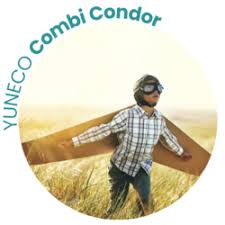 [Speaker Notes: Delphine]
Zorgprogramma Yuneco Combi-Condor
Doelgroep
Kinderen en jongeren tussen 6 – 21 jaar (én hun context (gezin, school, voorziening, …)
Met een matige tot ernstige verstandelijke beperking
Met escalerende gedragsproblemen

Werking
6 weken intensieve ondersteuning bij escalerende gedragsproblemen om de situatie te stabiliseren
Indien aangewezen: crisisopname

Aanmelden via de website
Via www.yuneco.be: www.yuneco.be/aanmelden-yunecocombicondor
YUNECO DGT
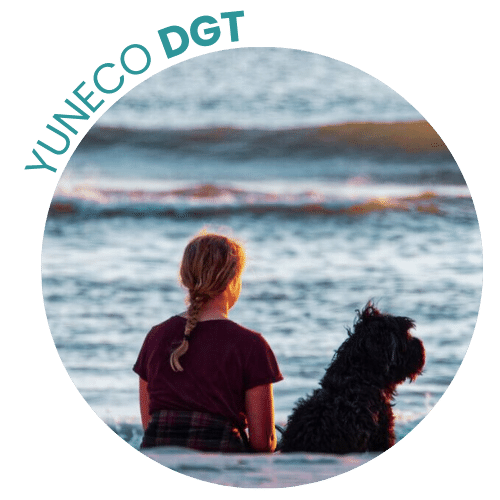 [Speaker Notes: Delphine]
Yuneco DGT
Doelgroep
Jongeren tussen 15 – 19 jaar 
last van heftige, wisselende emoties, doen soms dingen die schadelijk zijn voor zichzelf en/of anderen en ervaren moeilijkheden in relaties. 

Werking
Dialectische gedragtherapie: anders leren denken en concreet anders omgaan met pijn en emoties
Traject van ongeveer 6 maanden met wekelijkse indivuele- en groepssessies 
Oudergesprekken: hoe anders reageren om moeilijke momenten en ondersteunen

Aanmelden via de website
Via www.yuneco.be: https://www.yuneco.be/aanmelden-yunecodgt-hallevilvoorde